Joint Accounting Conference 2018 -Internal Controls – “The Good, the Bad, and the Ugly”
Prepared by: Matt Wood, CPA – Partner
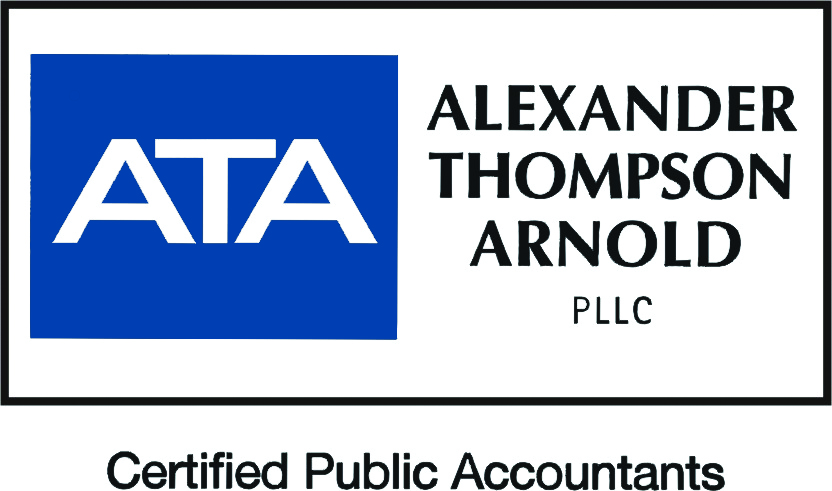 Internal Controls
Overview:
COSO – What Is It and Why Do I Need To Know About It?
Internal Controls: Specific Applications
	The Big Three:
		Cash
		Accounts Receivable
		Accounts Payable/Payroll
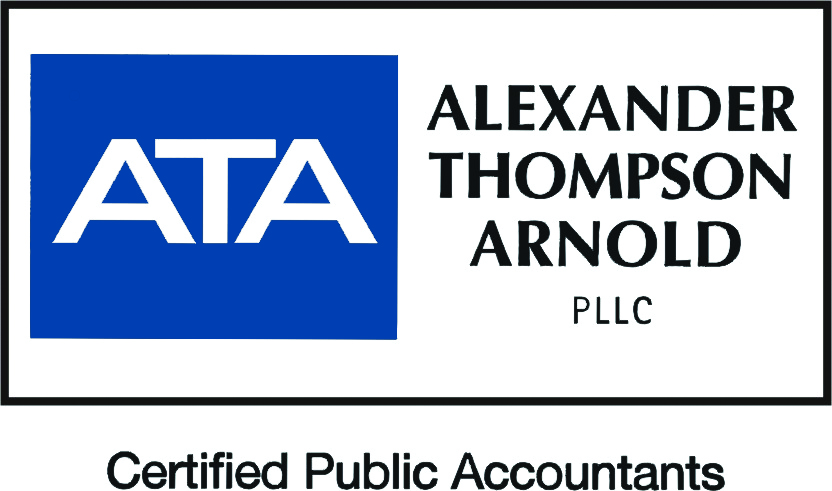 COSO – What Is It and Why Do I Need to Know About It?
COSO Framework
4
Audit of Internal Control Over Financial Reporting
   Recognizes that audit of internal control is an extensive process and sets forth the steps the auditors should include re:
Planning the audit
Evaluating management’s process used to assess internal control effectiveness
5
Audit of Internal Control Over Financial Reporting
Obtaining an understanding of internal control
Evaluating effectiveness of design & operation of internal control
Forming an opinion as to effectiveness of internal control over financial reporting
6
Evaluating Deficiencies
Auditor is required to evaluate the severity of
“Significant Deficiency” is defined as one that “results in more than a remote likelihood of a misstatement of the annual or interim financial statements that is more than inconsequential in amount
If deficiency could result in a material misstatement, it is deemed to be a “material weakness”
7
Evaluating Deficiencies
It also identifies several circumstances that would be deemed significant deficiencies, i.e., a material weakness
Ineffective oversight of the utility’s external financial reporting and internal control over financial reporting by the utility’s audit committee
Material misstatement in the financial statements not initially identified by the utility’s internal controls
Evaluating Deficiencies
8
Significant deficiencies that have been communicated to management and the audit committee but that remain uncorrected after a reasonable period of time
Disclosures
   Auditor should follow same requirements as related to management's assessment
Consideration of Fraud
   Emphasizes importance of controls over possible fraud and requires auditor to evaluate
9
COSO and the Treadway Commission
The commission was formed by the major  professional auditing organizations:
American Institute of CPAs
Institute of Internal Auditors
National Association of Accountants 
For the purpose of defining the responsibility of the auditor in preventing and detecting fraud
10
Treadway Commission Recommendations
Mandatory independent audit committee
Committee to have a written charter 
Have adequate resources and authority 
The audit committee should be informed, vigilant, and effective
11
COSO Definition of Internal Control
Internal Control is a broadly defined process … designed to provide reasonable assurance regarding the achievement of objectives in the following categories: 
Reliability of financial reporting
Effectiveness and efficiency of operations 
Compliance with applicable laws and regulations
12
COSO’s Five Interrelated Components of Internal Control
Control Environment
Risk Assessment
Control Activities
Information and Communication
Monitoring
COSO’s Five Interrelated Components of Internal Control
13
Control Environment
Sets the moral tone or an organization
Influences the control consciousness of an organization
Provides the foundation for all other control components
Upper management is responsible for setting the tone
Employees will follow management’s lead
COSO’s Five Interrelated Components of Internal Control
14
Control Environment Includes:
Establishment of a code of ethics
Careful screening of job applicants
Proper assignment of responsibility and authority
Develop job descriptions
Effective training programs
Assign performance goals
Assist employees in weak areas
COSO’s Five Interrelated Components of Internal Control
15
Control Environment Includes:
Effective disciplinary measures
Must be consistent
Well defined set of sanctions for violations
Strict adherence to the prescribed disciplinary measures
Discipline must be sufficient to deter violations
COSO’s Five Interrelated Components of Internal Control
16
Risk assessment
	Set Objectives for the organization (mission) Develop a strategy to manage risks
	Analyze potential risks of violations
Internal
External
Control activities
	The policies and procedures that enforce management’s directives
17
COSO’s Five Interrelated Components of Internal Control
Information and communication
Pass on pertinent information to those who need it 
Provide for upstream communication 
Inside and outside
Assimilate important financial, operational, and compliance information
18
COSO’s Five Interrelated Components of Internal Control
Monitoring
The process that assesses the quality of a control environment over time (Internal Audit)

Should provide a free flow of upstream communication
19
Assigning Responsibility
Specific high-level personnel to oversee compliance (those who have substantial control)
Directors
Executive officers
Individuals in charge of major business or functional units of the organization
Individuals with substantial ownership interests in the organization
Audit Committees
20
The board of directors or one of the board’s committees should control the organization’s compliance program
There are three principal benefits to this practice: 
Their involvement lends an air of authority to the compliance program
Provides oversight to the operation of the program
Because of the procedures generally adhered to by board committees, the efforts made to implement an effective compliance program will probably be documented
21
Don’t Let the Wolves Guard the Hen House
Hire ethical employees
Careful screening of applicants 
Thorough background checks on all applicants
Effective monitoring of the performance of current employees
Provide proper discipline or training
22
Communicating the Policy
Who needs to know:  Anyone who can potentially bind a utility through their actions
Executive officers and directors  
Managers and supervisors
Low-level employees
Independent contractors
23
Training Employees
Lectures
Training films
Interactive workshops
Understand the organization’s ethical policy 
Be able to identify potentially compromising situations and learn how to avoid them
Include a review of statutes and regulations 
Training should not be a one-time event
COSO Framework IC Document
The Comptroller’s Office of the State of TN provided the framework for a COSO Internal Control Document.
Fraud Prevention
Internal Controls: Specific Applications
26
Introduction
Number one reason fraud occurs: 

Lack of Internal Controls
Weak internal controls do not mean that fraud exists, but that a climate exists that would allow fraud to occur
Management needs to understand this direct relationship
27
Common Internal Control Weaknesses
Lack of segregation of duties
Lack of physical safeguards
Lack of independent checks
Lack of proper authorization on documents, and records
Overriding existing controls
An inadequate accounting system
Lack of Segregation of Duties
28
Certain activities should not be performed by the same person or even by the same department 
If different personnel are assigned the functions of cash receipts and accounts receivable, respectively, then the opportunity to commit accounts receivable fraud has been substantially reduced
29
Lack of Physical Safeguards
Physical safeguards should be in place to protect the assets of an organization from theft or destruction
Cost benefit – What you see may not be what you get 
Cash and marketable securities should be secured in a locked vault 
With access limited to approved personnel
30
Lack of Independent Checks
Independent checks serve as a deterrent because if people know that their work is being watched, then they are less likely to commit fraud
When this is not occurring or a review is conducted by a person who is not independent of the function, then the chances for fraud increase
31
Lack of Proper Authorization on Documents, and Records
Proper authorization and documentation is, and has always been a deterrent to fraud 
Documents and authorization create an audit trail, and thus a deterrent
Lack of an audit trail provides opportunity
32
Overriding Existing Controls
When controls are overridden, especially when a pattern is found, a suspicion for fraud should exist
Opportunity is often discovered by mistake
A fraudster is like a fly fisherman
33
An Inadequate Accounting System(Often by Design)
An effective accounting system will impede fraud because it provides an audit trail for discovery and makes it more difficult to hide 
With a weak accounting system, identifying fraud or determining if there is fraud or errors becomes more difficult
34
Preventing Asset Misappropriation Through Internal Controls
Three major categories of employee fraud: 
Financial statement fraud,
Asset misappropriations, and 
Corruption.
35
Asset Misappropriation Schemes
Can be broken down into two major categories: 
cash schemes (stealing money)
non-cash schemes (theft or misuse of inventory and other physical assets)
36
The Big Three
Cash
Accounts Receivable
Accounts Payable/Payroll
37
Cash Frauds: 3 Main Categories
“Lapping”
Skimming
Cash larceny
38
Cash Frauds – “Lapping”
What is Lapping?
Using funds from today’s receipts to pay yesterday’s Accounts Receivable
Always having to cover more and more tracks
The more bills that are lapped, the more funds the fraudster needs to receive to cover tracks
39
Cash Frauds – Skimming
What is Skimming?
Taking Money “off the top.”
The fraudster literally takes cash out of the collections 
Cash drawer will often be short at end of the day
Personal Checks are often used to cover their tracks.
40
Cash Larceny
Physical Loss of the Cash
Cash often stolen from the Safe or Cash Drawers
Easiest to Detect and Prevent
41
Additional Cash Considerations
When reconciling the cash drawer, do you reconcile cash/check ratio or do you just reconcile the total?
Also, do your bank deposits detail out what portion is cash and check? And does that tie to the day’s activity? 
Do you allow employees to cash personal checks through their drawer?
42
Accounts Receivable
Improper Utility Bill Adjustments
Improper Bad Debt Write-Offs
Check Substitution
43
Improper Utility Bill Adjustments
Clerk ‘improperly’ adjusts friend’s utility bill
Clerk adjusts utility bill and keeps the adjusted portion for themselves
44
Improper Bad Debt Writeoffs
Clerk writes off the bill and keeps entire receipt for themselves (mainly cash payments)
Clerk (receiving cash) does not need to have authority to write off bills, especially without oversight
45
Check Substitution
When a Check is received, usually from an infrequent source (such as pole rentals, other miscellaneous collections), the check is substituted for cash in the daily deposit
It works because the collection is never noted in the system from the infrequent source
46
Accounts Payable/Payroll
Fraudulent Disbursements
Fraudulent Vendor Billing
Check Tampering
Various Payroll Schemes
Preventing Fraudulent Disbursements
47
Fraudulent disbursements are the most costly.    Five categories of fraudulent disbursements are: 
Fraudulent Vendor Schemes
Check tampering
Payroll schemes
Expense reimbursement schemes
Register disbursements
48
Fraudulent Vendor Schemes
Fictitious goods or services
Overpriced goods or services (Can Be Actual Vendor)
Personal items which the fraudster charges to the employer
Fraudulent Vendor Billing Schemes
49
Over Billing via Non-Accomplice Vendors
Copy and alter an invoice from a legitimate vendor 
Submit invoice for payment
Either steal the check before it is mailed or alter address to a PO Box opened by fraudster
How Employees Commit  Fraudulent Vendor Billing Schemes
50
Another alternative – Pay and return schemes
Double pay a vendor’s invoice
Call vendor and tell them that you caught the mistake and to either return the check prior to its being deposited or write a check made payable to the company and send it to the fraudster’s attention
Fraudster receives the check and either switches for case in the daily deposit or deposits into his account
How Employees Commit Disbursement Schemes
51
Personal Purchases With Utility Funds
Individual purchases items for personal use and simply charges them to the utility
Supplies and equipment for business on the side
Home electronic equipment
Material and labor for home improvements
52
Red Flags That Are Associated With AP Schemes
Lack of segregation of duties in the purchasing function 
Unexplained increases in expenses 
Payments to unknown vendors 
Increased purchase levels 
Inventory shortages 
Absence of detail on vendor invoices
53
Red Flags That Are Associated With AP Schemes
Recurring payments 
Increased average unit price of purchased goods 
Duplicate payments to a vendor 
Unexplained changes in vendor files such as temporarily changing the name or address
Preventing AP Schemes
54
Adequate segregation of duties in the purchasing function 
Purchases should only be made with management approval 
Managers should verify that prices are in line with market rates 
The purchasing department should operate independently of the warehousing function
55
Preventing AP Schemes
Deliveries should be sent to a centralized receiving dept. 
Invoices should be matched to receiving reports and purchase orders before the liability is recorded and payment is made 
The individual who records the liability must be independent of the purchasing department 
Maintain an approved vendor list
Have a duplicate checking system installed to flag multiple payments
Check Tampering Schemes
56
Check tampering is when an individual obtains a utility check and alters it and converts the funds for his own use
   Although there are many forms of check tampering, the one common denominator is that the fraudster physically obtains the check and in some way falsifies it
57
Check Tampering Schemes
Forged Maker Schemes
The individual who signs the check is referred to as the “maker”
Fraudster obtains a check and forges an authorized maker’s signature, making the check a negotiable instrument
Credit Cards
Limit the number of agency credit cards and users.
Establish a policy that credit cards are for business use only; prohibit use of cards for personal purposes with subsequent reimbursement.
Set account limits.
Inform employees of appropriate use of the cards.
Require itemized, original receipts for all purchases. 
Examine credit card statements and corresponding receipts each month, independently, to determine whether charges are appropriate and related to utility business.
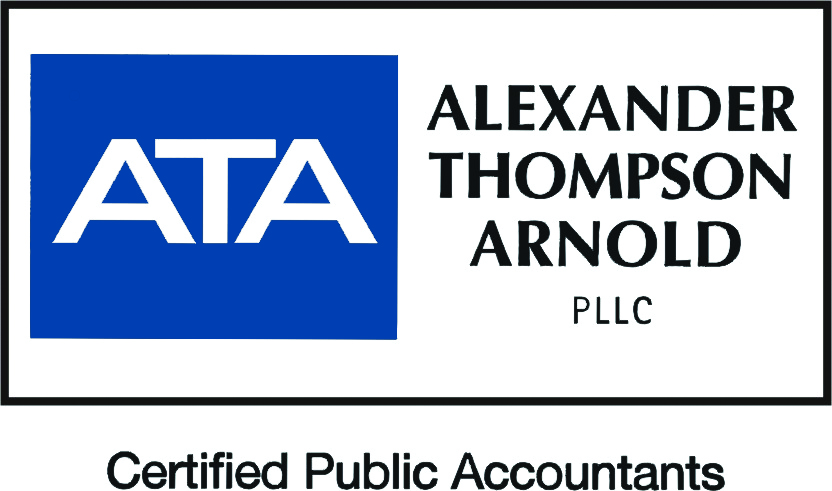 59
Check Tampering Schemes
Forged Endorsement Schemes
Fraudster steals a check that is intended for a third party
Converts the check by forging the endorsement of the intended payee
60
Check Tampering Schemes
Altered Payee Schemes
Fraudster steals the check
Alters the payee to his or her name
Negotiates the check
Can be detected by comparing payee on check during the bank reconciliation, however, fraudster often reconciles the bank account
61
Check Tampering Schemes
Concealed Check Schemes
Fraudster is responsible for preparing, but not signing the checks
Prepares check to pay personal bill
Presents to authorized check signer along with several other checks
Check signer does not look at what they are signing
62
Check Tampering Schemes
Authorized Maker Schemes
Authorized maker simply writes a check to a vendor in payment of a personal bill
63
Red Flags Associated With Check Tampering
No segregation of duties in the check cutting function 
Unusual or excessive number of journal entries to cash accounts 
Excessive number of voided checks 
Signatures on canceled checks that do not match the signature file 
Cash account shortages
64
Red Flags Associated With Check Tampering
Any check payable to “cash” or non-payroll check payable to an employee 
Canceled checks that do not match postings in the disbursements journal 
Out-of-sequence checks or duplicate check numbers on the bank statement 
Vendor complaints about non-payment
65
Preventing Check Tampering
Adequate segregation of duties in the disbursements function 
Check cutting and posting
Check signing
Check delivery
Bank statement reconciliation
Blank check stock should always be safeguarded and access restricted (Understand many laser print now)
66
Preventing Check Tampering
Safeguarded and access restricted
Those who sign utility checks should not have access to blank checks and should not post disbursements
Those who prepare checks for signature should not have access to checks after they have been signed
67
Preventing Check Tampering
Checks should be mailed immediately after they are signed 
The bank statement should be reconciled by someone who is independent 
Access to vendor files should be restricted
68
Payroll Schemes
When an employee fraudulently generates (or causes to be generated) overcompensation on behalf of himself/herself or an accomplice
Similar to vendor billing schemes
69
Payroll Schemes
Three categories of payroll schemes:
	Ghost employee schemes
Person on payroll but does not work
Usually fictitious person but may be a friend of the perpetrator
70
Payroll Schemes
Falsified hours & Salary Schemes
Simply claims overtime hours that were not actually worked
Falsify salary in the payroll system
71
Red Flags Associated With Payroll Schemes
No segregation of duties in human resources and payroll functions 
Payroll expenses that greatly exceed budgeted or prior year totals 
Two or more employees with the same personal information
Employees lacking certain payroll information
72
Red Flags Associated With Payroll Schemes
Unexplained increases in overtime expense 
Employees whose compensation increases by a disproportionately large percentage
Preventing Payroll Schemes
73
Adequate segregation of duties in the payroll function 
Supervisors should verify the time worked by each of their employees on a daily basis
Require all overtime to be approved in advance, if possible
74
Preventing Payroll Schemes
All wage rate changes should be approved by a designated manager 
Employees should never have access to their timecards after they have been approved by a manager 
Employee hiring should be centralized in a human resources department that is independent of all payroll functions
75
Preventing Payroll Schemes
Payroll should be compared to personnel records that are maintained by human resources every pay period 
Individuals who transfer funds from general accounts to payroll accounts should not have any role in cutting or posting payroll checks
The person who oversees the distribution should be otherwise segregated from personnel and payroll functions
76
Expense Reimbursement Schemes
Occurs when an employee files expense reports seeking reimbursement for travel and entertainment expenses that are either personal in nature, inflated, or completely fictitious.
77
Four Categories of Expense Reimbursement Fraud
Mischaracterized expense reimbursements
Files expense report and classifies personal as business expense
Not complicated scheme and is most common
78
Four Categories of Expense Reimbursement Fraud
Overstated Expense Reimbursement
Fraudster inflates a legitimate expense item on his/her reimbursement request
Common when no supporting documentation is required or when individual fills out own receipt (cabs and meal tickets)
79
Four Categories of Expense Reimbursement Fraud
Fictitious Expense Reimbursements
Reimbursement for expenses never incurred
Meal tickets
80
Four Categories of Expense Reimbursement Fraud
Multiple Reimbursements
Simple file for reimbursement of a legitimate expense more than once
81
Red Flags Associated With Expense Reimbursement Schemes
Management failure to adequately review expense reports
Expenses that significantly exceed budgeted or prior year totals
Expenses claimed by an employee on dates or at times when they were not working
Expense reports that lack support
Red Flags Associated With Expense Reimbursement Schemes
82
Claims for reimbursement of very old expenses 
Employees who pay high-dollar travel and entertainment expenses in cash 
Expenses consistently total to round numbers 
Multiple reimbursements in the same or similar amounts 
Total at or just below the organization’s reimbursement limit 
Expense reports that have been approved by a manager outside the claimant’s department
Prevention of Expense Reimbursement Schemes
83
At a minimum, expense reports should contain detailed information related to:
Original support for expenses > $25 or All expenses based on size
Explanation of expense, including purpose
Time and date of expense
Place of expenditure
Amount of expense
Prevention of Expense Reimbursement Schemes
84
Each expense report should be carefully reviewed by the supervisor of the person claiming the expense
Original documentation should be attached
Claims should be submitted within a certain time from being incurred
Organization should have a clear reimbursement policy
ACH Transaction Issues
All employees receive their money timely and in the correct amount.
Approved vendors are paid timely and in the approved amount.
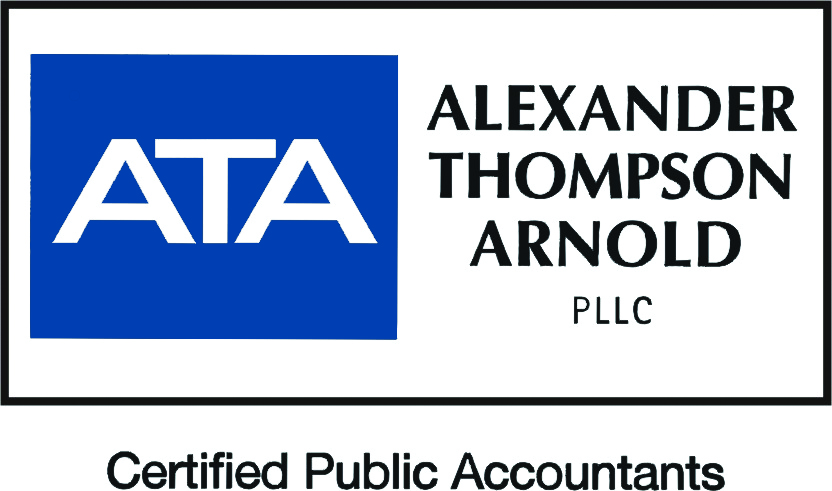 ACH Transaction Issues
Payroll Transaction Questions:
Are employees paid electronically by direct transfer to the employee bank account?
Who has authority/ability to make these transfers?
Does this person reconcile the bank account?
Does this person have access to post  general ledger entries?
Does the City/Utility/etc’s bank require two people (dual) authorizations of transactions?
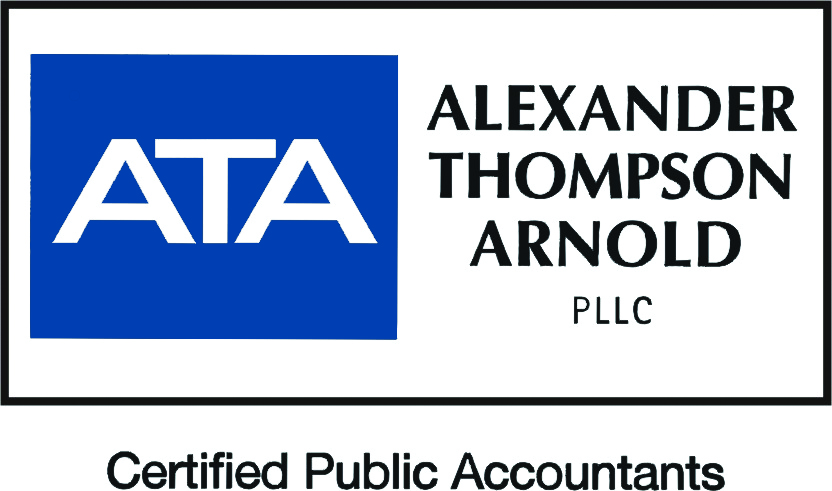 ACH Transaction Issues
Vendor Transaction Questions:
Are any vendors paid electronically?
Does anyone have the authority/ ability to pay vendors electronically?
Does this person reconcile the bank account?
Does this person have access to post general ledger transactions?
Does the City/Utility/etc’s bank require two people (dual) authorizations?
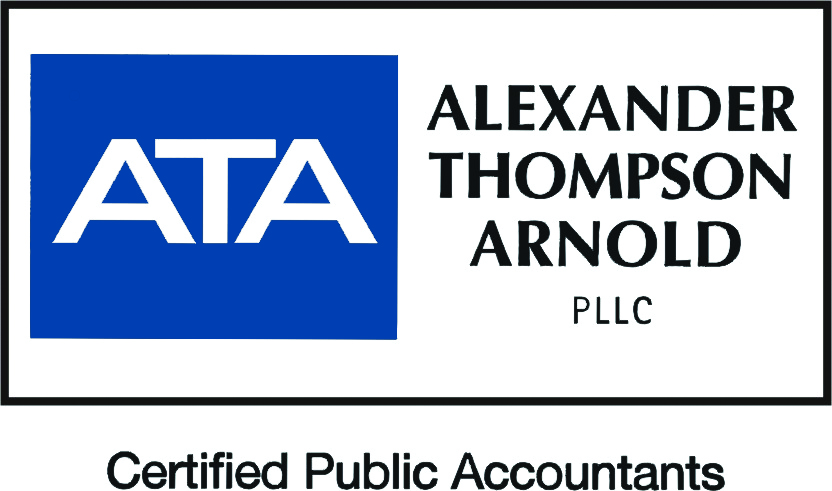 Vacation/Sick Leave
Issues:
Each employee is credited with the proper amount of vacation and sick leaved earned each pay period per approved vacation and sick leave policy.
Vacation and sick leave is used according to approved vacation and sick leave policy.
Vacation and sick leave used is properly charged against the employee’s accumulated leaves.
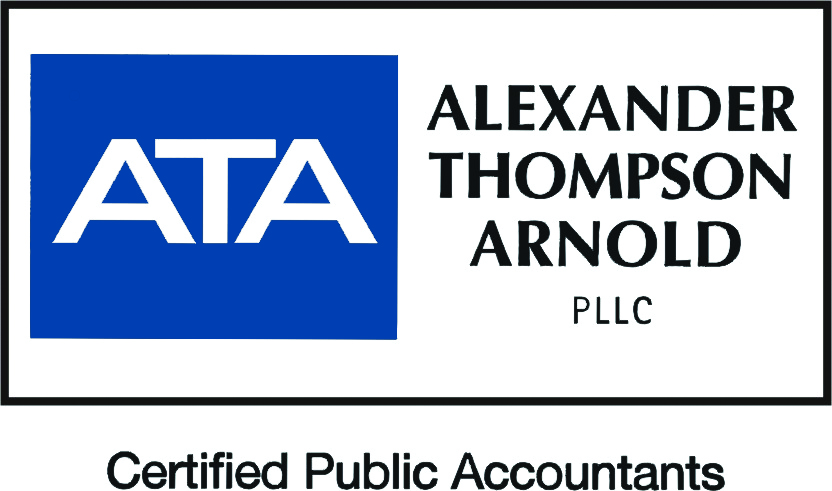 Vacation/Sick Leave
Questions:
Does the payroll system accumulate the vacation and sick leave automatically after it is set up?
Does someone other than the person responsible for entering the date verify that it is set up properly? Is this done at least annually?
Who is charged with the responsibility of recording vacation or sick leave used?
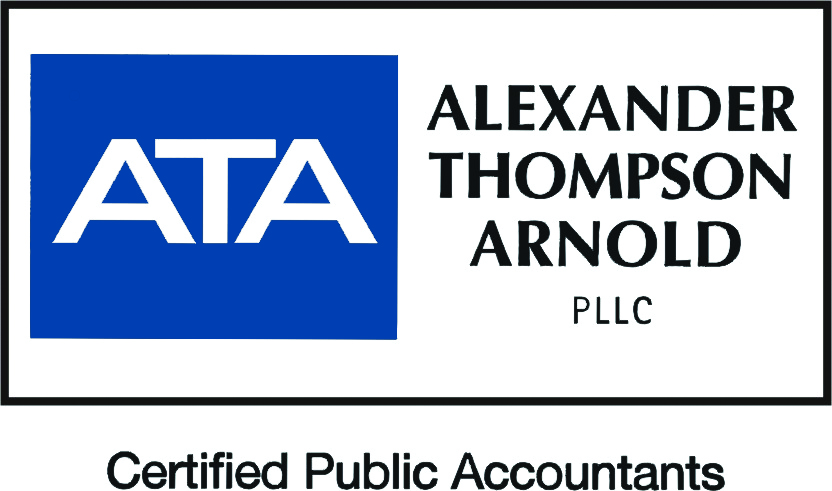 Questions?
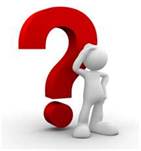 Matt Wood, CPA
731.427.8571
mwood@atacpa.net
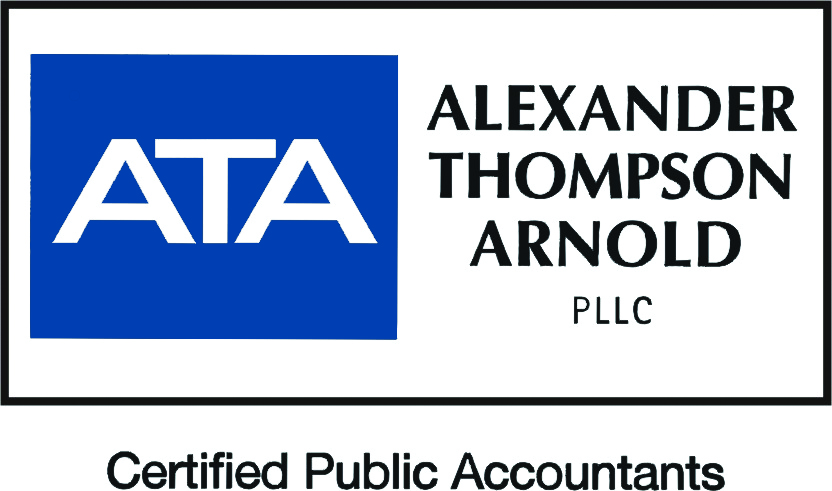